Jens Nielsen / Norsk for masterstudenter i Brno
Norsk
11. desember 2023
Plan
Tilbakemeldinger
Moderne norsk
Språklig påvirkning
Skriftspråk
Tilbakemeldinger
Å tro og å mene 
Dobbel bestemthet
Mannen / den unge mannen / mannen min / min mann 
Av og til for å uttrykke eiendom
Oppgave: Hva menes med slagordet? 
Helsetninger og leddsetninger
Stil og høve
Mål
Lære om moderne språkpåvirkning 
Lære om trekk ved moderne norsk
Engelske ord og uttrykk i norsk
Sosiolingvistiske forhold og stil
Jens Nielsen
Norske skriftspråk
Hvor mange (norske) skriftspråk fins det i Norge?
Nynorsk (landsmål)
Samnorsk
Nynorsk
Bokmål
Norske skriftspråk
Norsk 										Dansk
Riksmål
Høgnorsk
Moderne språkendringer i norsk
Transitivitet: flaska knuste
De/Dem/Deres
Sammenfall av subjekts- og objektsform i 3. person
Tilnærming mellom målformene  
Kjønnsmarkering: sykesøster, sysselmann, formann
Høystil og lavstil – mot muntlig stil 
Parataktiske og kortere setninger
Norsk syntaks
Har en politisk-historisk akse: dansk-tysk og norsk folkemål 
Siden 1800 gått fra hypotaktisk til parataktisk 
Hypotaktisk: underordnende 
Nynorsk, som er et av de to skriftspråkene, er knyttet til de norske dialektene. 
Parataktisk: sideordnende 
Nynorsk er det skriftspråket som er knyttet til de norske dialektene. 

Eksempel
Debatten (21. november, 2021)
https://www.nrk.no/norge/for-mye-engelsk-i-norsk-sprak_-1.15726776

Hva er problemet? 
Hvordan er engelsk påvirkning på ditt språk?
Er anglifisering problematisk?
Eksempel
2018: Høgskolen i Oslo og Akershus skifter navn 
Forslaget møter kritikk fordi det er engelsk 
Oslo Metropolitan University 
Forkortelse: OsloMet
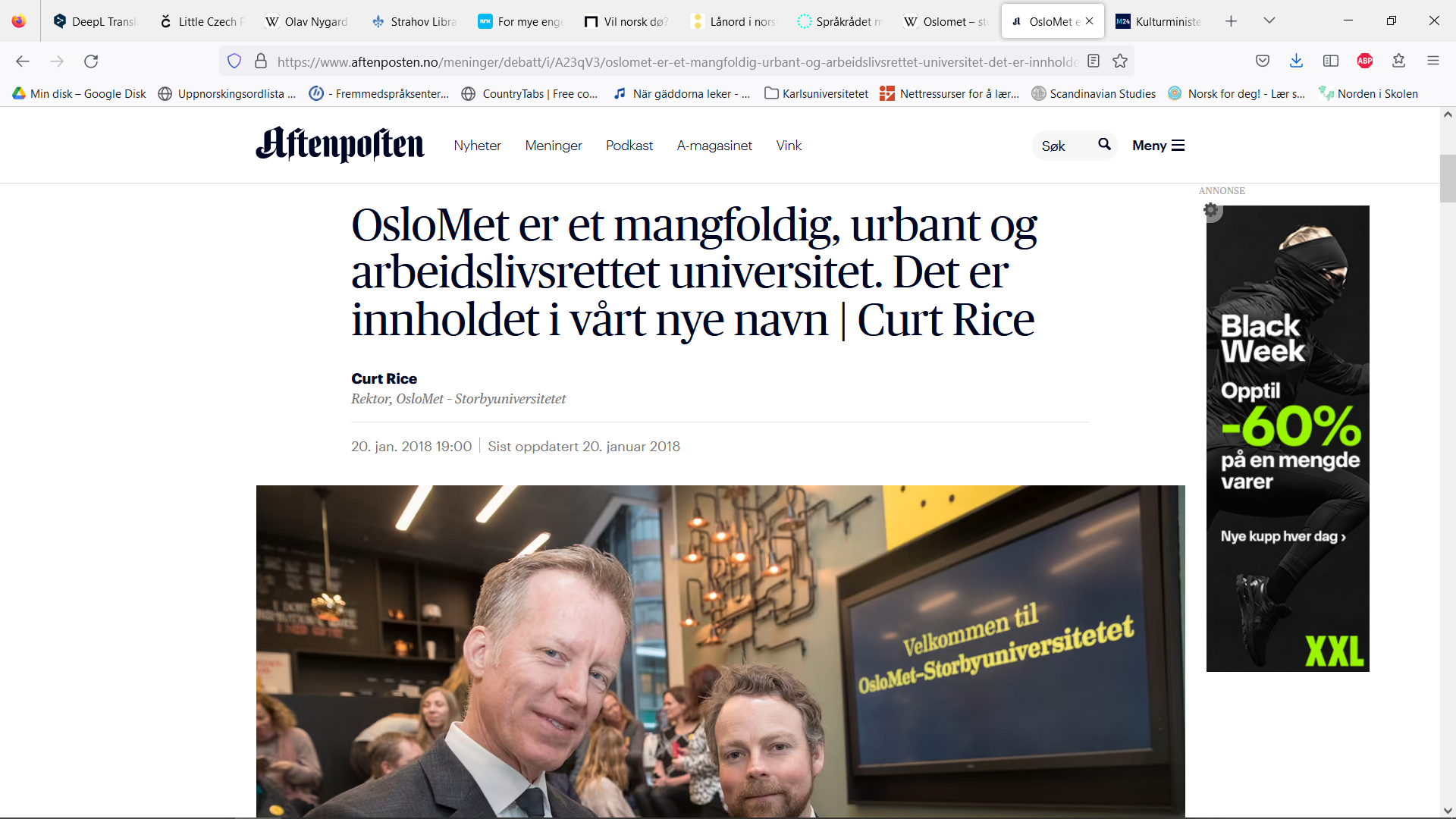 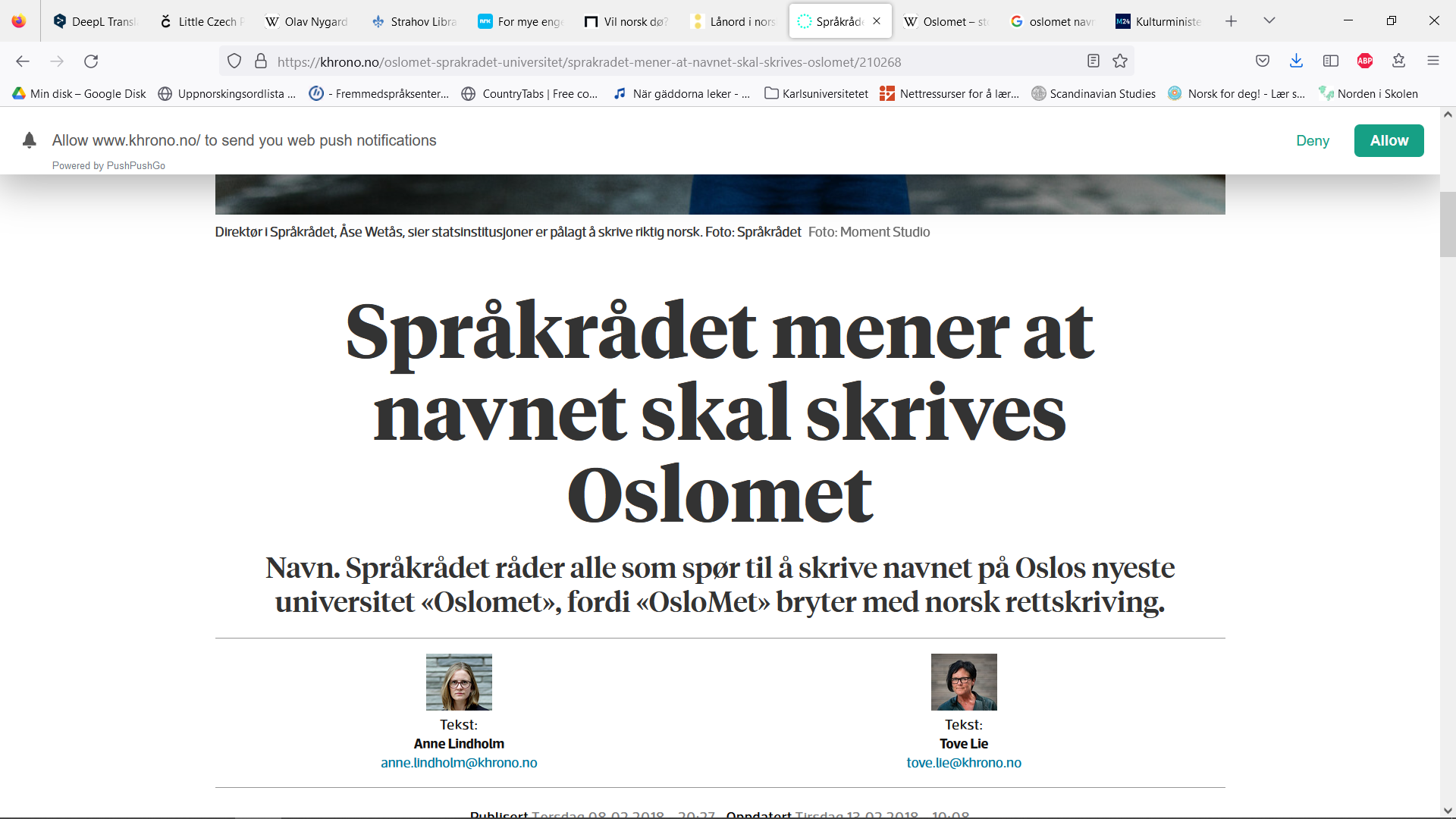 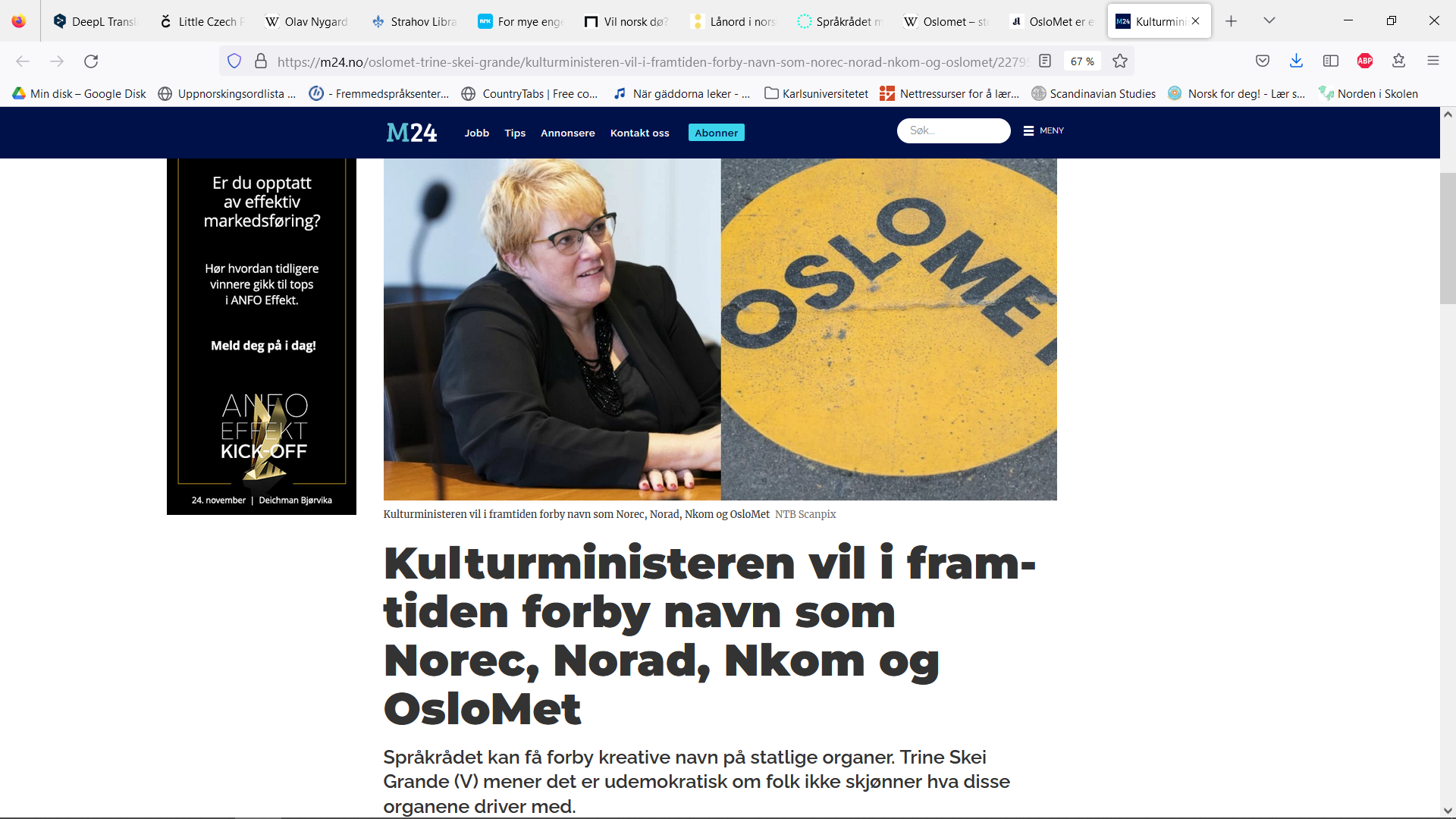 Eksempel: OsloMet
Kritisertes mye i media 
Signaleffekten
«Kompromiss»: Oslomet – Storbyuniversitetet 
Starter debatt om god navneskikk 
Norsk språks posisjon
Kritikk av «anglifisering»
Domenetap 
Utmagring av førstespråk 
Tap av identitet og arv 
Naiv og ukritisk innstilling 
Useriøst og populærkulturelt 
Enig?
Nyere påvirkning: kebabnorsk
Multietnolekt med arabiske, somaliske, spanske innslag
Tante Ulrikkes vei (Shakar, 2018) Tekstutdrag 1
Video
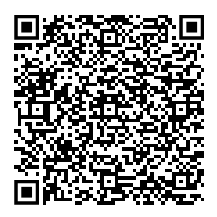 Artikkel om kebabnorsk
IS: Kebabnorskdagsrevyen.doc 
Høytlesning og samtale
Nyere påvirkning: kebabnorsk
Norge har ikke standardisert talemål 
Dialekter har anerkjennelse 
Likevel et statushierarki 
«Problemet» kebabnorsk 
Hvorfor ikke større aksept i det offentlige rom? 
Hvorfor lav status? 
Hvilke sosiolingvistiske faktorer spiller inn?
Oppsummering
Moderne norsk er blitt «forenklet»
Muntlig stil 
Tilnærming mellom målformene 
Mindre formelt og mindre stilmessig 
Påvirkning fra engelsk er stor 
Påvirkning fra minoritetsgrupper 
Hva er god norsk i et land uten standardisert talemål?
Test deg selv
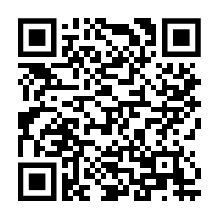